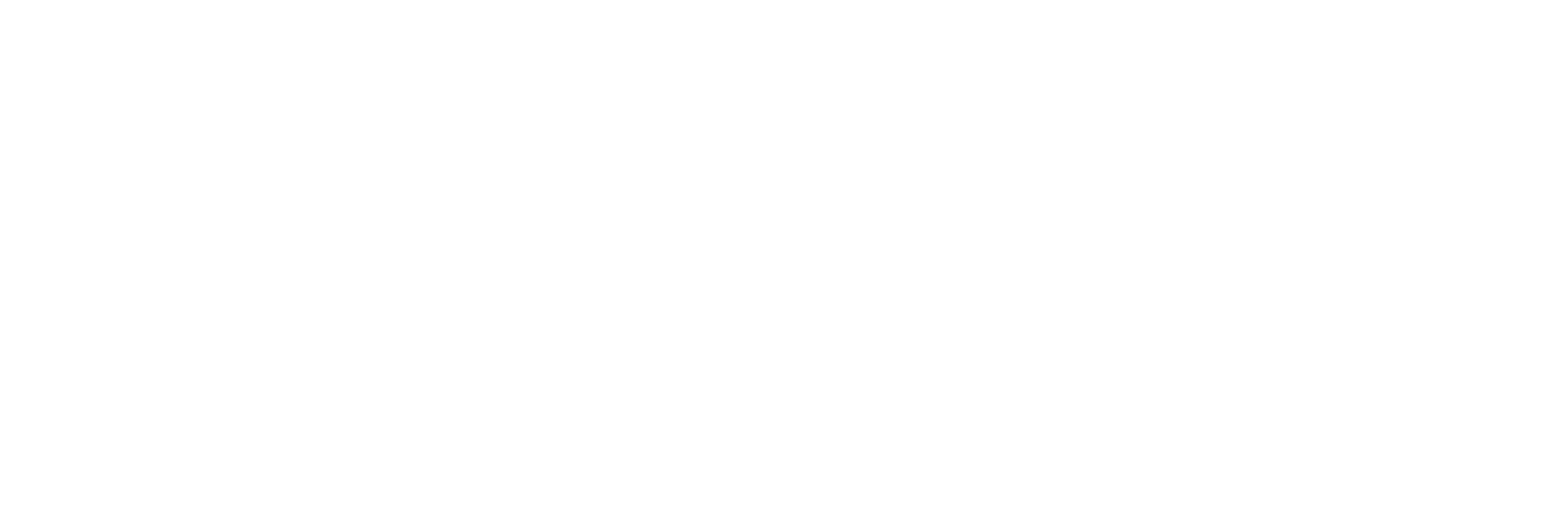 PACKING CHECKLIST WHEN MOVING
Make your next move easier with our packing checklist for for each room of your home.
BEDROOM:
LIVING ROOM/FAMILY ROOM:
FLATWARE & CUTLERY
CURTAINS ANO ROOS
LAMPS
SHOES
FURNITURE
DECOR
SMALL APPLIANCES
LARGE APPLIANCES
GLASSWARE
BOWLS
POTS
UTENSILS
BAKING DISHES
PANTRY ITEMS
GARBAGE CAN
DECOR
CURTAINS AND RODS
PAPERS
FURNITURE
LIQUID DEVICES
MEDICINE
PAPER PRODUCTS
BATHROOM DECOR
BEDDING
NIGHTSTAND ITEMS
CLOTHES
ELECTRONICS
BOOKS
PLATES
BARWARE
PANS
COOKBOOKS
KITCHEN DECOR
FURNITURE
LIGHTS
ELECTRONICS
COMPUTER
ELECTRONICS
PENS AND PENCILS
COSMETICS
GARBAGE CAN
ELECTRONIC DEVICES
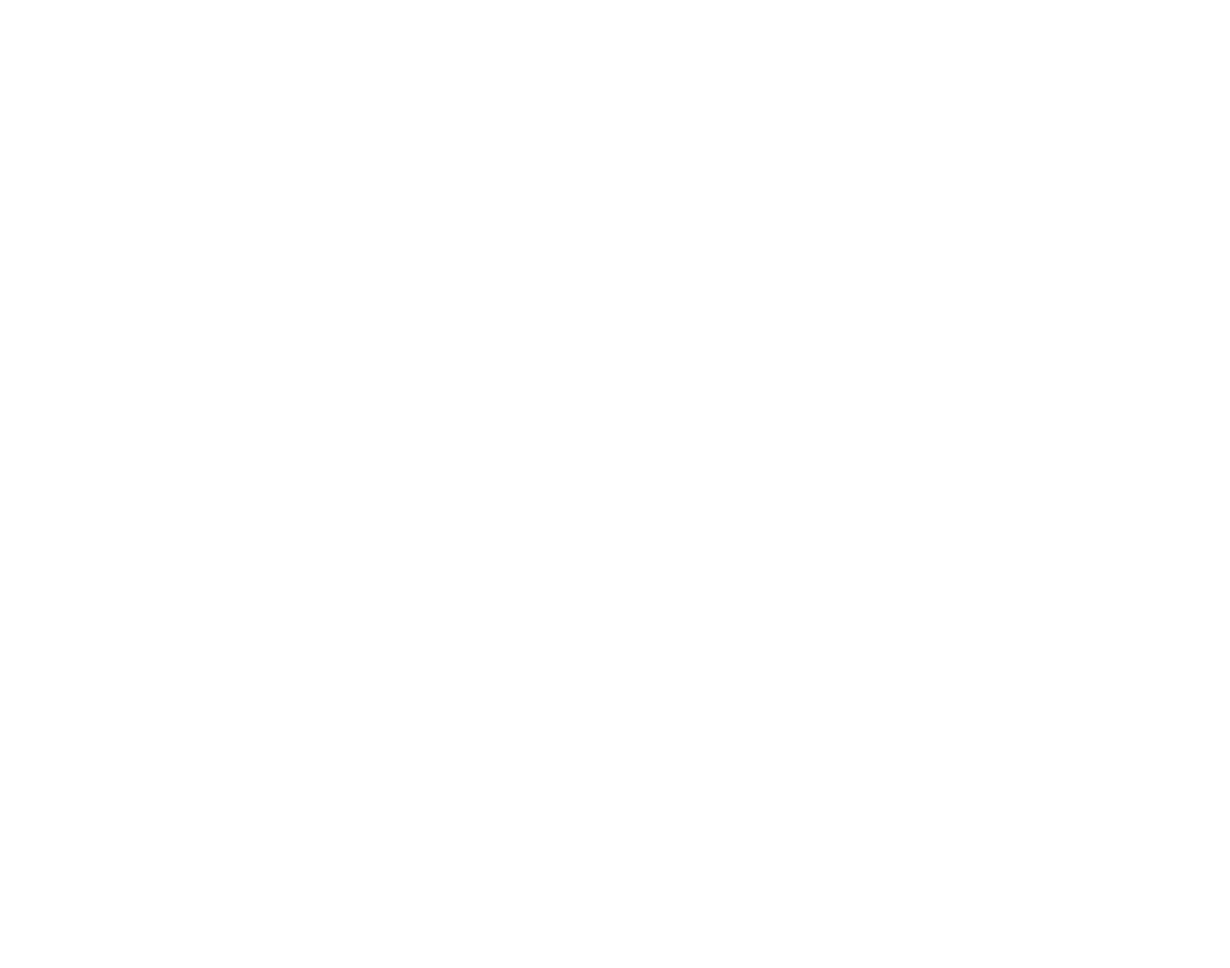 HOME OFFICE:
BEDROOM:
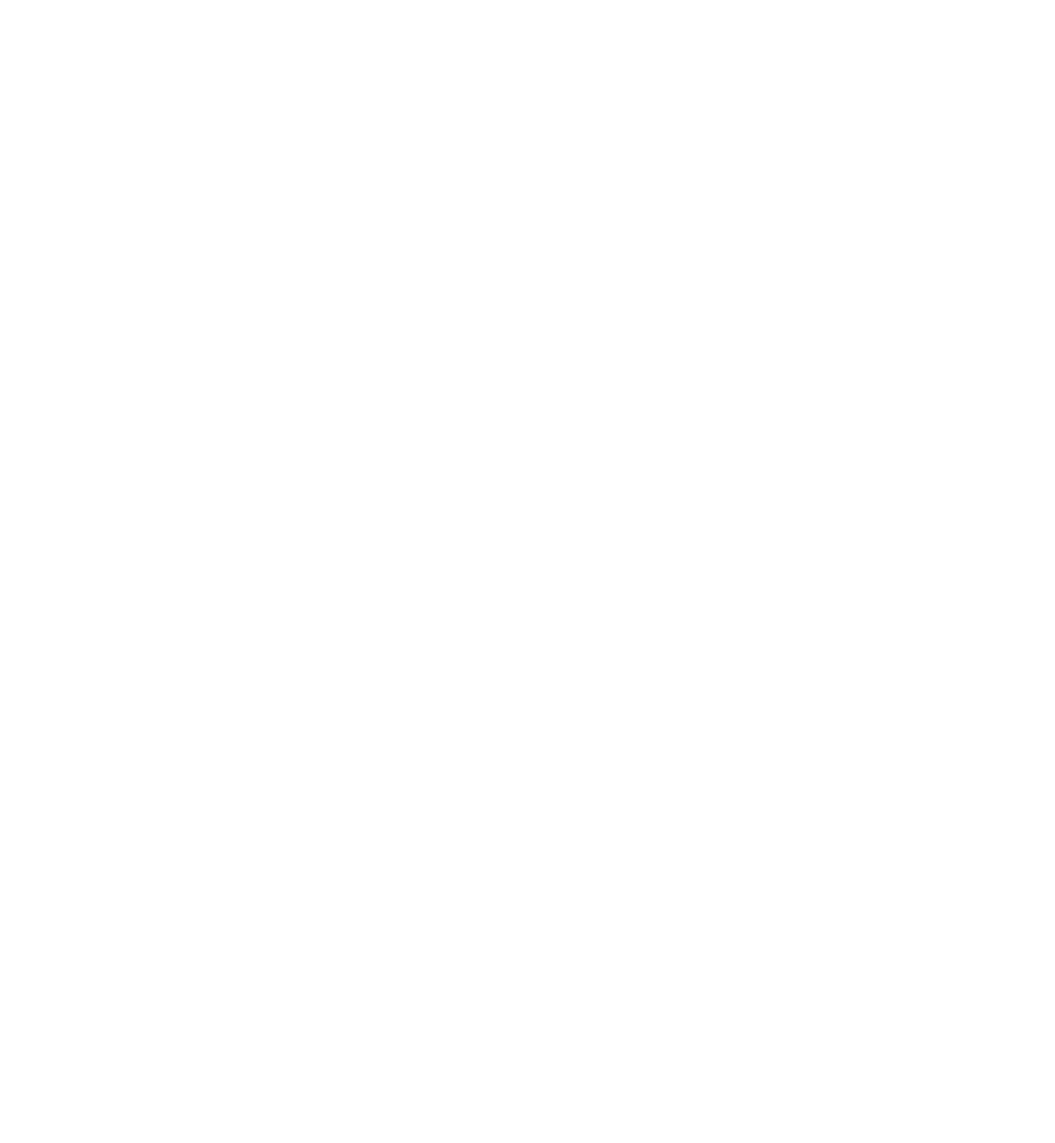 BEDROOM:
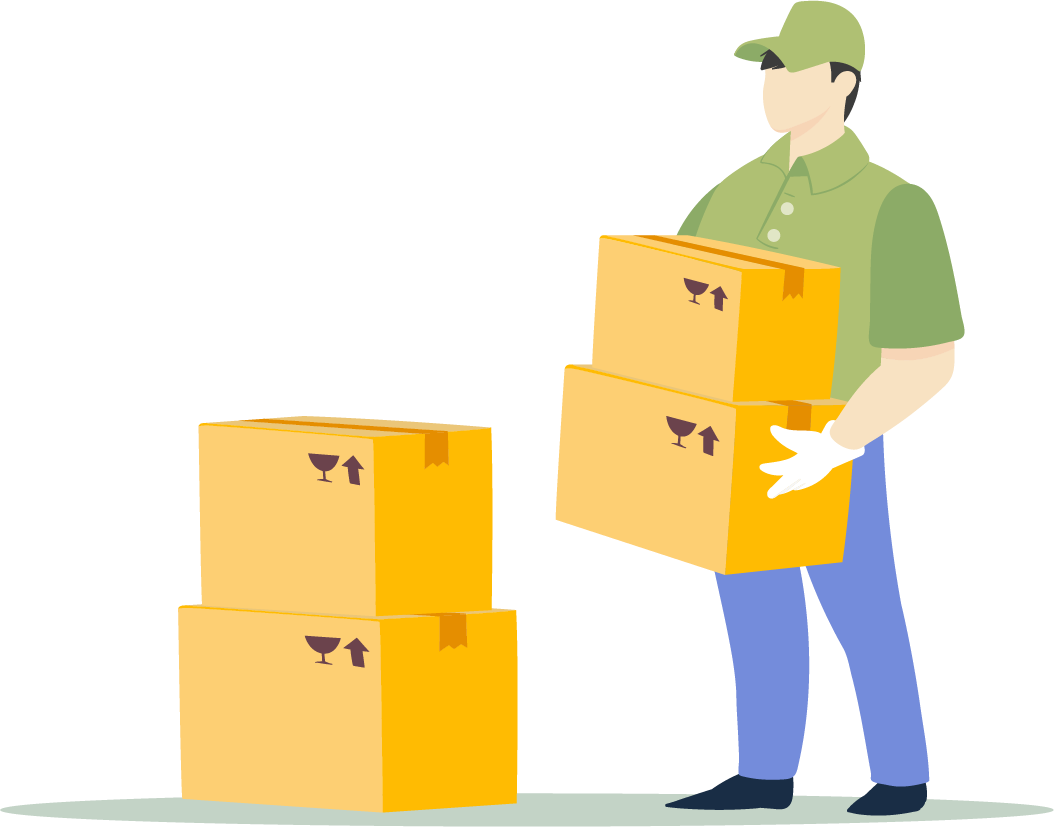 GDOC.IO